Los esposos Curie y Antoine Henri Becquerel
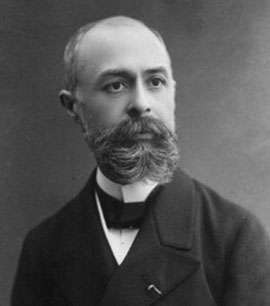 ¿Quienes fueron los esposos  Curie y Antoine Henri Becquerel?
Los esposos Curie y Antoine Henri Becquerel,
fueron los primeros científicos que realizaron el
estudio sobre la radiactividad.
¿Qué observó Becquerel ?
Antoine  Henri Becquerel
observó que ciertas
 sales de uranio emitían
 espontáneamente radiaciones.
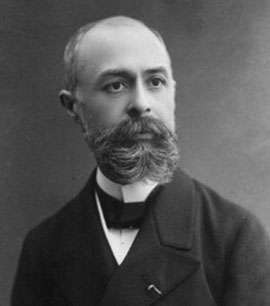 ¿Qué descubrieron los esposos Curie?
Los esposos Curie descubrieron ciertas
sustancias que llamaron polonio y radio.
Las cuales mostraban el fenómeno de la desintegración espontánea.
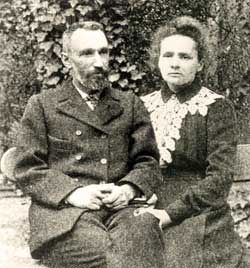 ¿Cómo se llama el fenómeno emanado porla desintegración espontánea?
El fenómeno derivado por la desintegración
artificial espontánea o inducida del núcleo
atómico se le llama radiactividad.
La radiactividad artificial o inducida, es aquella
que ha sido provocada por transformaciones
                      nucleares artificiales.
Radiactividad o radioactividad
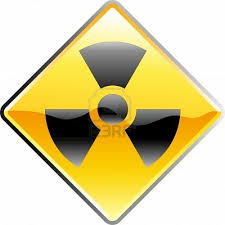 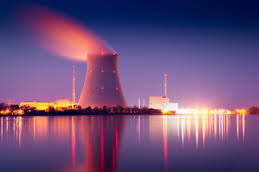 [Speaker Notes: Radiactividad]
¿Qué es la radiactividad o radioactividad?
La radiactividad o radioactividad es un
fenómeno físico por el cual los núcleos de
algunos elementos químicos, llamados
radiactivos, emiten radiaciones espontáneas.
[Speaker Notes: Power point radiactividad]
Expresado en otras palabras la radiactividad
es la descomposición espontánea del núcleo
de un átomo para dar un núcleo distinto.
¿Cuántos tipos de radiactividad o radioactividad existen?
Existen dos tipos de radiactividad o
radioactividad y son: 
Radiactividad o radioactividad Natural.
Radiactividad o radioactividad artificial.
¿Cuáles son las tres clases de partículas radiactivas?
Las tres clases de partículas radiactivas
son:
        Alfa:
        Beta:
        Gamma:
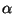 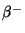 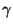 Partículas alfa
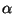 Estas partículas se encuentran formadas
por dos protones, dos  neutrones
correspondientes a núcleos desnudos(sin
electrones), de helio:         por lo tanto 
posee carga positiva.
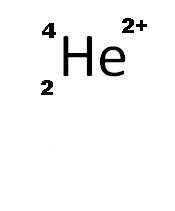 Partículas beta
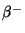 Son electrones con alta velocidad y por lo
tanto, poseen carga negativa.
Provienen de la descomposición de un
Neutrón, un electrón y un protón (    ).
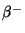 Partícula gamma
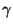 Las radiaciones gamma (  )están formadas
por fotones de alta energía, que son los
mismos corpúsculos que conforman los
rayos luminosos. Estas partículas carecen
de masa de carga eléctrica.
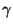 Antoine Henri y los esposos Curie
[Speaker Notes: Radiactividad]
Descubrimiento de la radiación 

Antoine Becquerel en 1896. 
Descubrió accidentalmente la radiactividad.
Trozo de uranio sobre placas fotográficas.
Los esposos Pierre y Marie Curie en 1900.
Descubrieron el radio elemento que permitió
         llegar al conocimiento de la      					radioactividad.
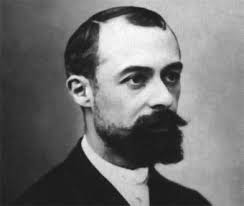 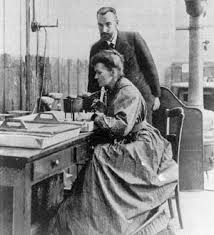